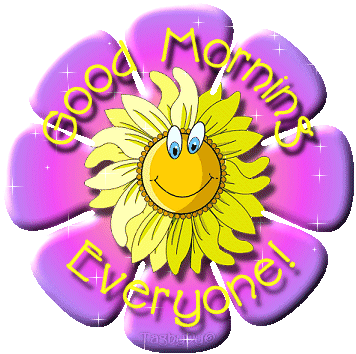 Dialogue
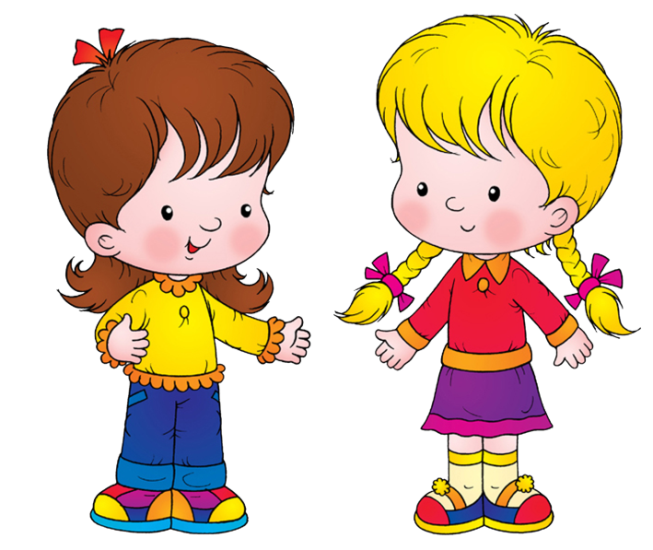 Hello
Hello
What's your name?
My name is…
How are you?
Fine, thanks
My favourite 
colour is …
What's your favourite 
colour ?
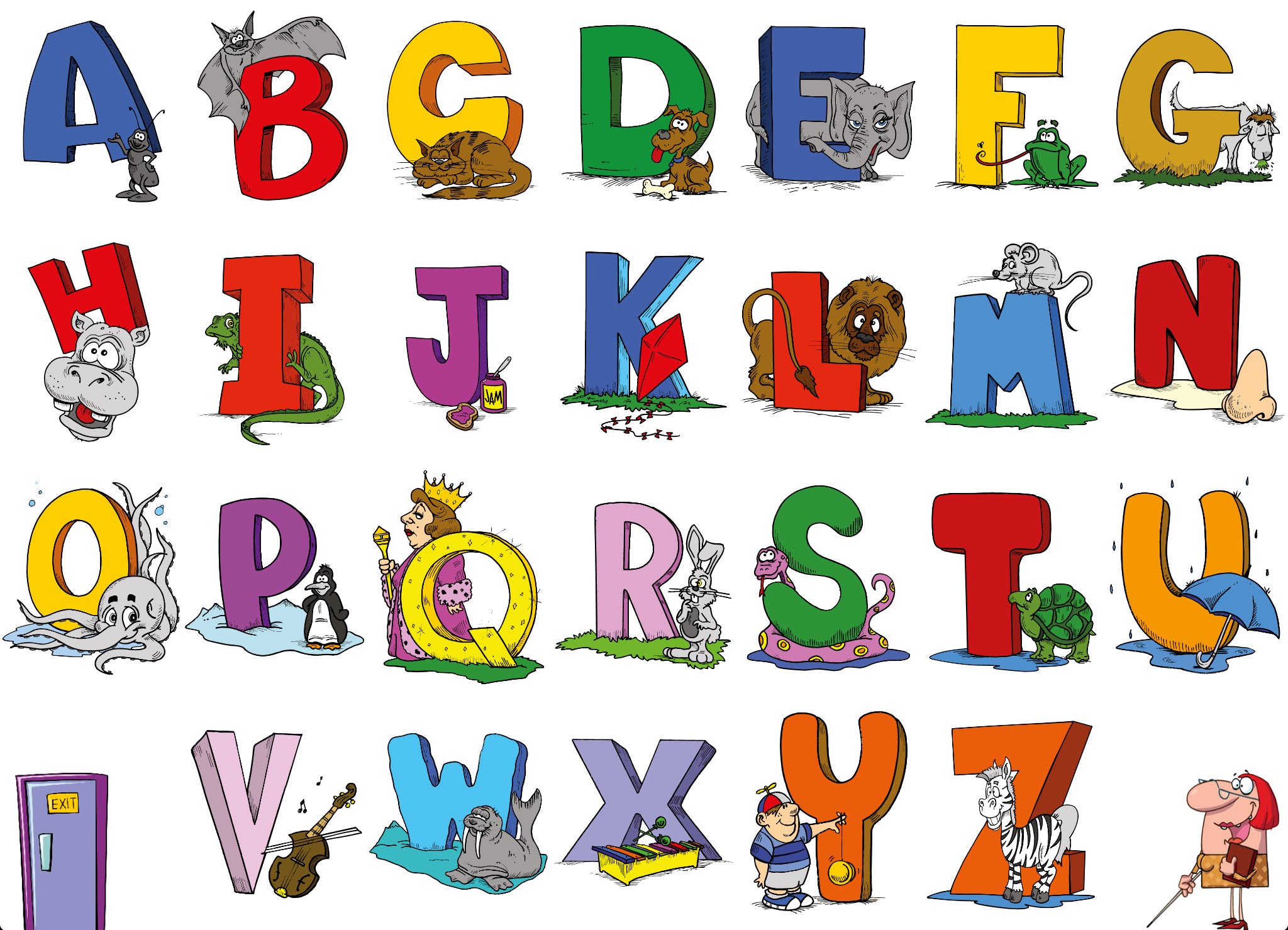 [æ]
a cat 
a fat cat
a fat black cat
Mack is a fat black 
cat.
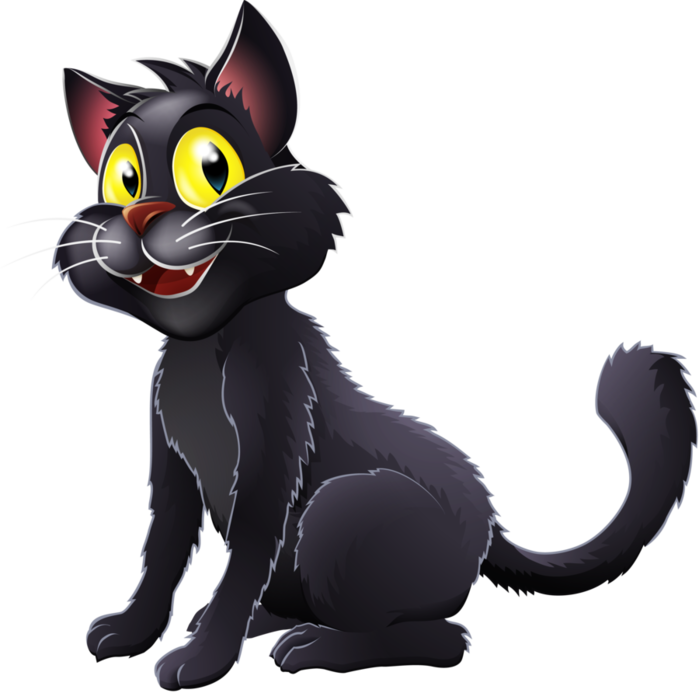 [i]-[æ]
a kitten 
a white kitten
a little white kitten
I have a little white
kitten.
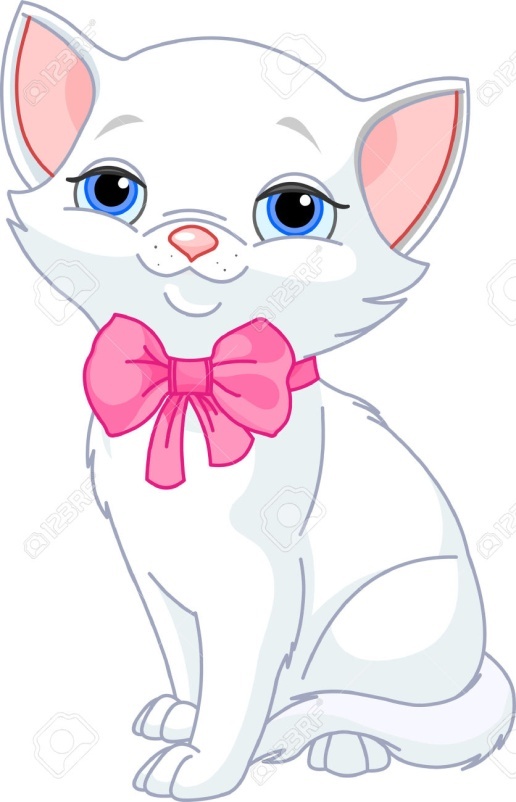 1
2
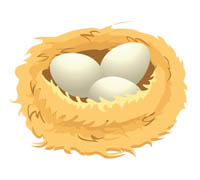 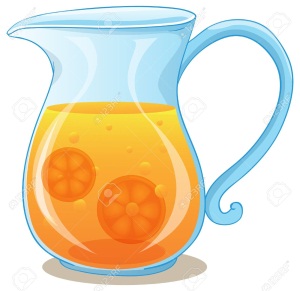 n
e
s
t
1
u
g
j
5
2
3
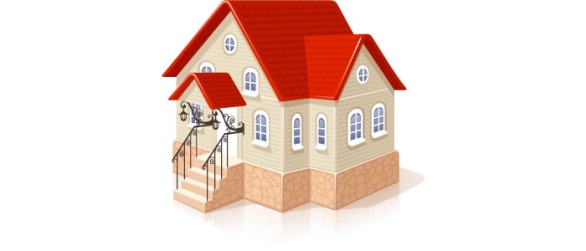 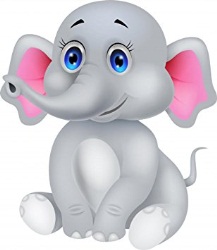 e
h
o
m
3
4
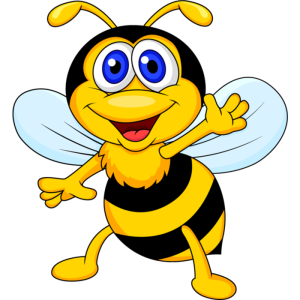 e
e
b
4
a
n
t
e
l
h
e
p
5
6
b
i
t
r
a
b
6
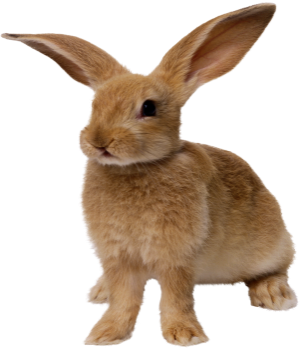 a
k
n
s
e
7
7
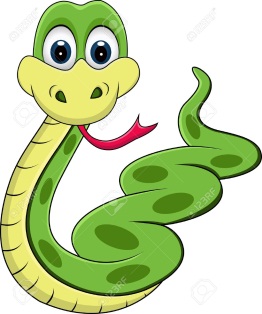 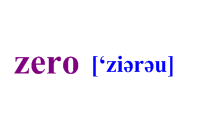 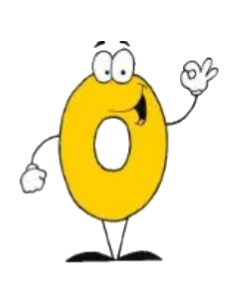 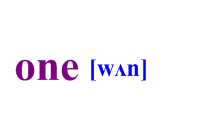 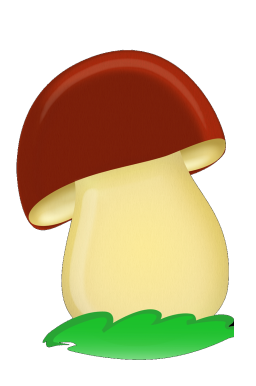 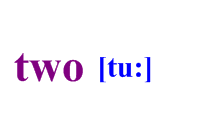 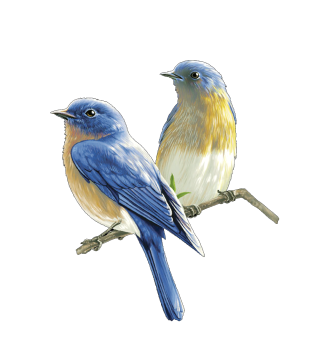 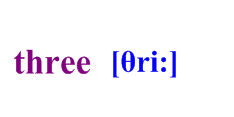 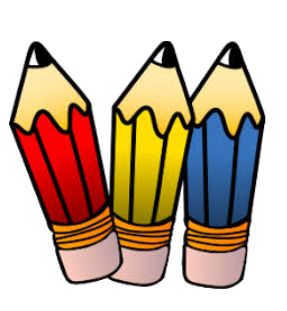 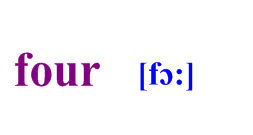 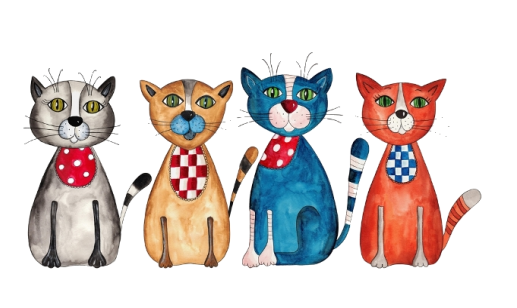 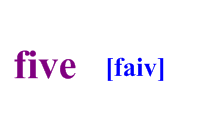 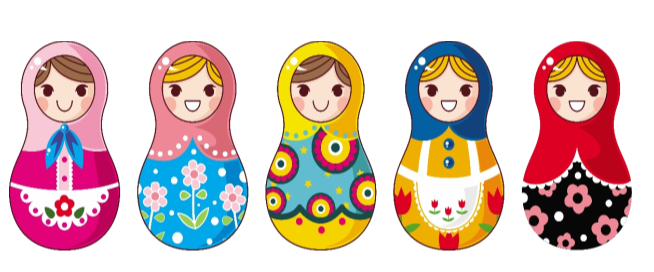 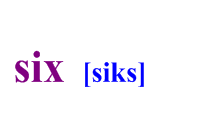 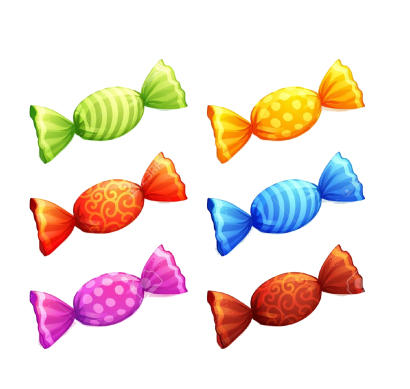 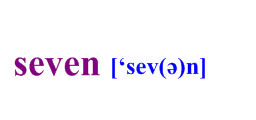 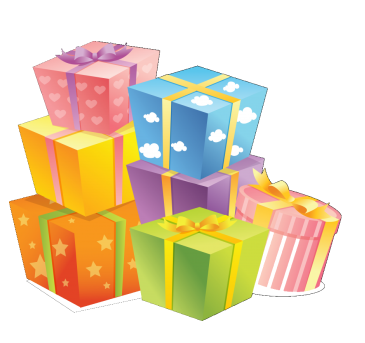 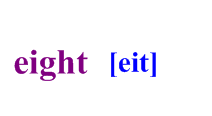 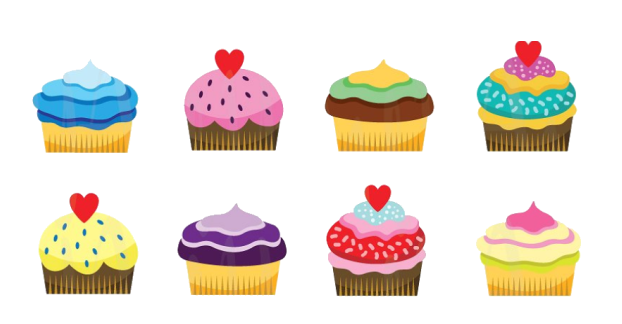 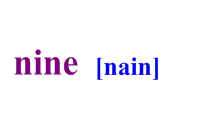 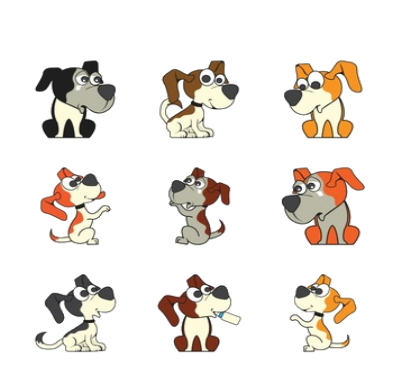 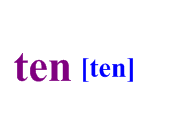 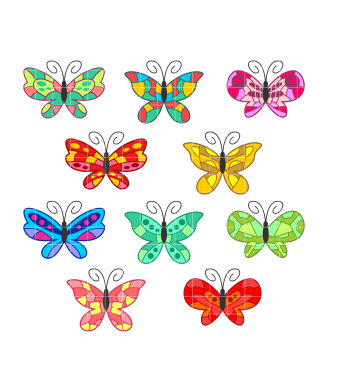 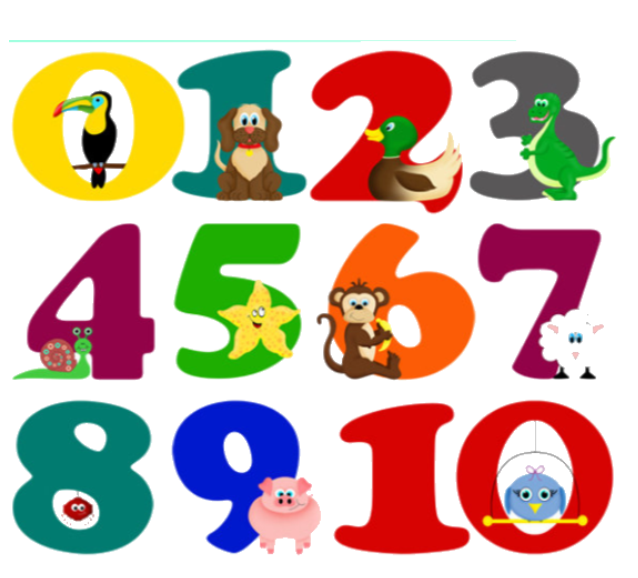 How old are you?
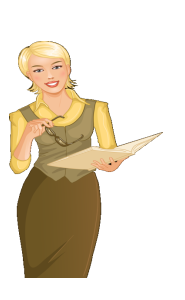 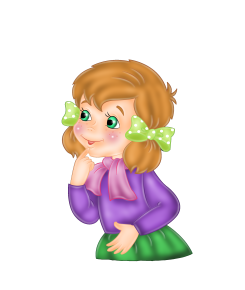 I am 7.
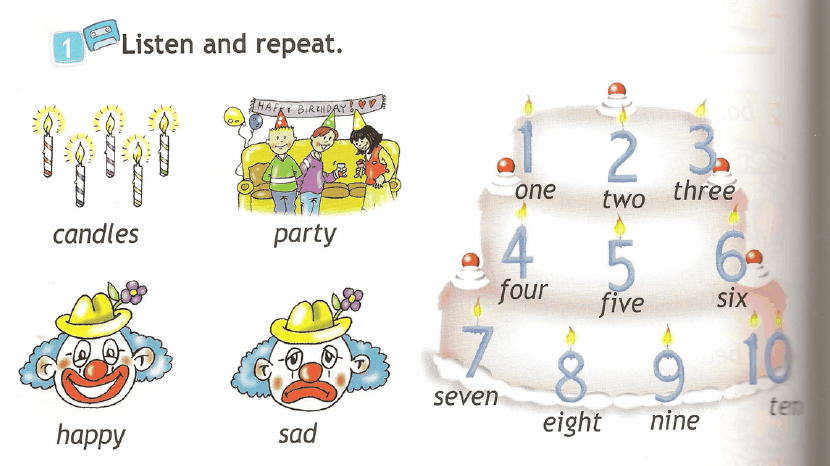 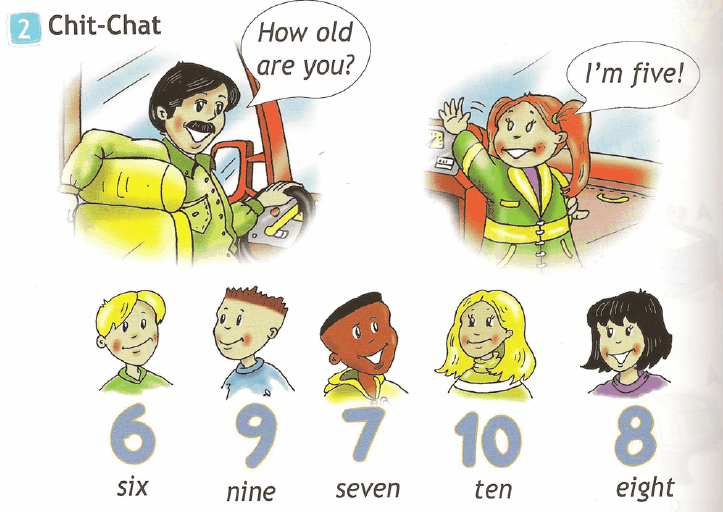 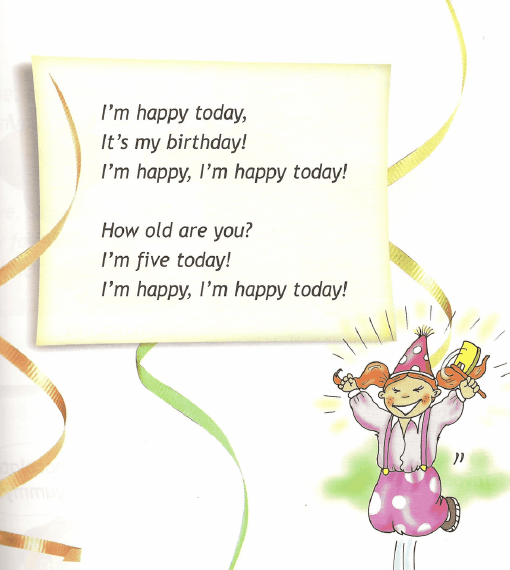 |ˈbəːθdeɪ|
birthday
день рождения
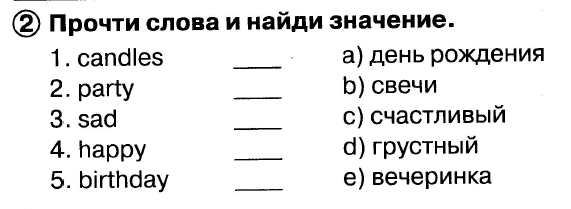 b
e
d
c
a
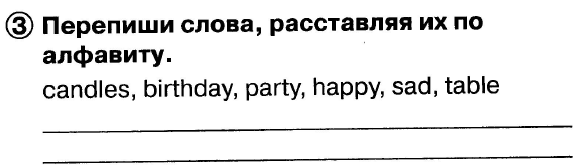 candles, happy, party, sad, table
Birthday,
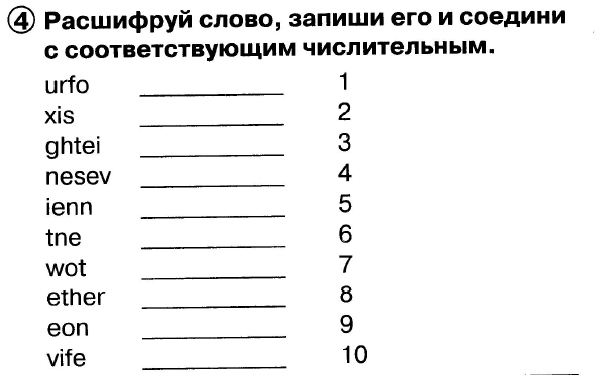 Homework
УЧ: у.1 с. наизусть письменно
СУ: у.1 с.30
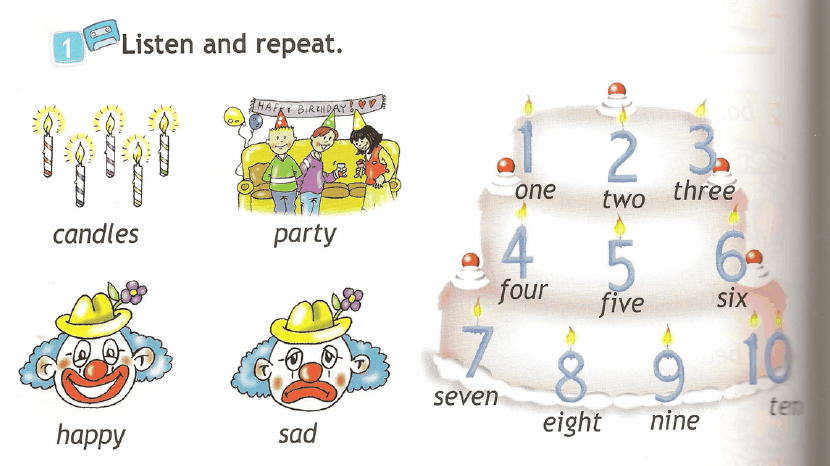